Introduction aux Réseaux et protocoles de communication industrielle
1
Le réseau informatique
Un réseau dont chaque nœud est un système informatique autonome, reliés par un support matériel et logiciel, et qui ont ainsi la possibilité de communiquer entre eux directement ou indirectement.
En pratique, 2 ordinateurs suffisent pour constituer un réseau informatique
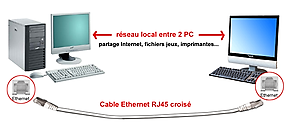 2
CATÉGORIES DE RÉSEAUX
Les différents types de réseaux informatiques peuvent être classifiés selon leur étendue (éloignement maximal entre systèmes informatiques connectés) :
 Bus de terrain / réseau local industriel (RLI) : réseau orienté matériel, pour des systèmes informatiques reliés à des capteurs/actionneurs (IEEE488, CAN, I2C, AS-i, Profibus, Modbus, VME, etc.) 
 LAN (Local Area Network)  : réseau local, pour des systèmes informatiques appartenant à une même entreprise (Ethernet, Token Ring, Appletalk, Telway, etc.) ;
 MAN (Metropolitan Area Network) : réseau de ville (BLR, WiMax, etc.) ;
 WAN (Wide Area Network)  : large réseau national ou international (Transpac, Telenet, etc.) ;
 Internet : interconnexion de divers WAN (auxquels peut être raccordé tout MAN ou LAN).
3
SUPPORTS DE TRANSMISSION
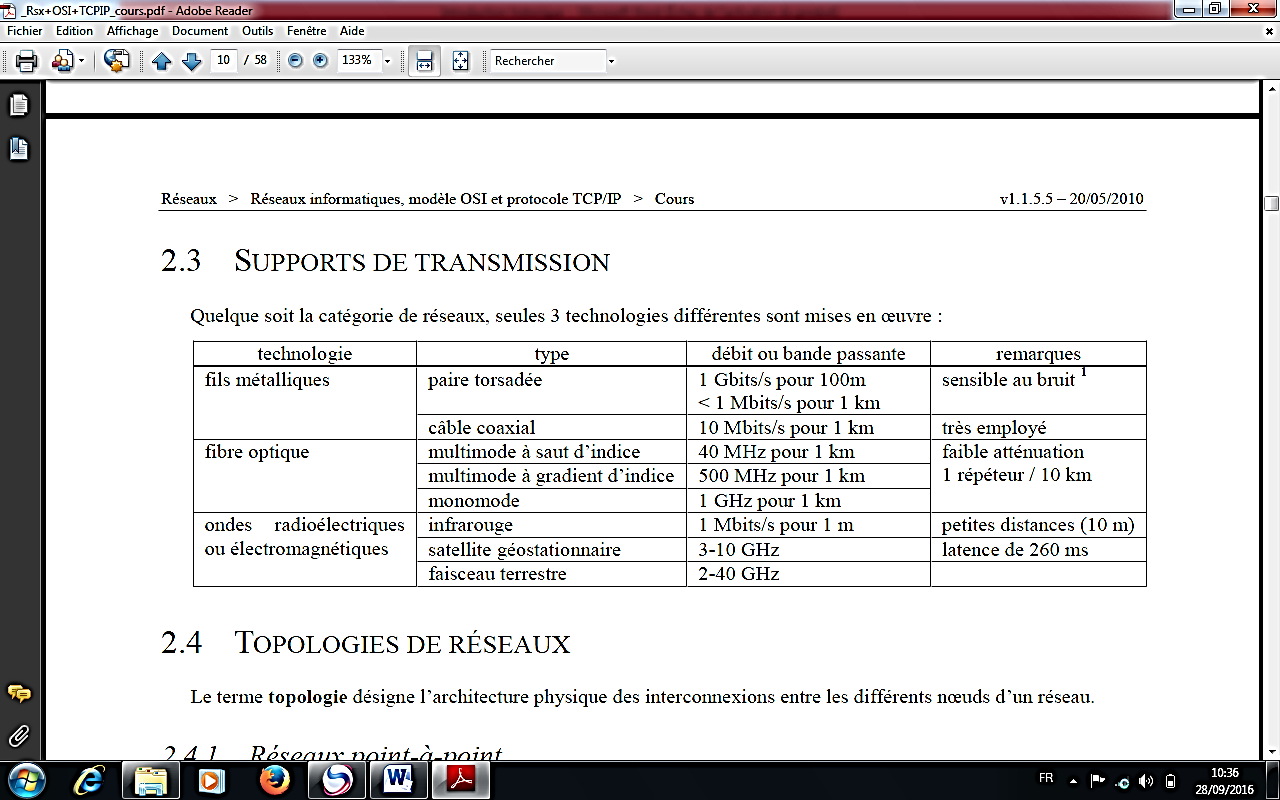 4
TOPOLOGIES DE RÉSEAUX
Le terme topologie désigne l’architecture physique des interconnexions entre les différents nœuds d’un réseau
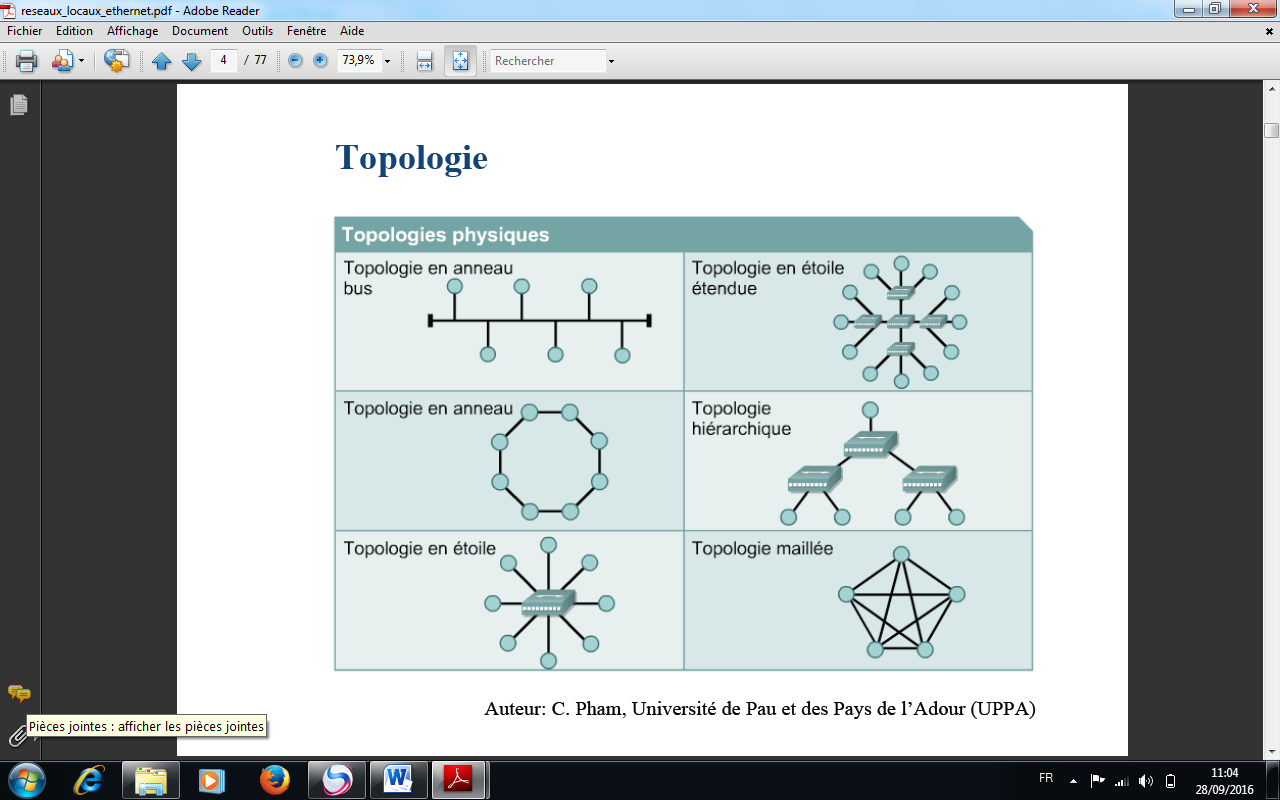 Le Bus:Conducteur servant de canal de transmission commun entre Circuits 
emetteurs/recepteurs
.
5
MODES DE TRANSMISSION
ETTD : Equipement Terminal de Transmission de Données, exemple :ordinateur personnel
 ETCD : Equipement de Terminaison de Circuit de Données
Jonction ETTD/ETCD = DTE/DCE Interface
L’ETCD est un élément matériel en général  (carte réseau, carte WiFi, modem, …), 
l’ETTD est un élément logiciel (logiciels pilotes de l’interface).
6
L’ETCD reçoit en entrée la suite de données binaires et fournit en sortie un signal dont les caractéristiques sont adaptées au support de transmission.

Il effectue également l’opération inverse : recevant le signal qui s’est propagé dans le support, il en extrait une suite de données binaires.
 L’ETCD rend ainsi transparente à l’utilisateur la nature du support de transmission réellement utilisé.
7
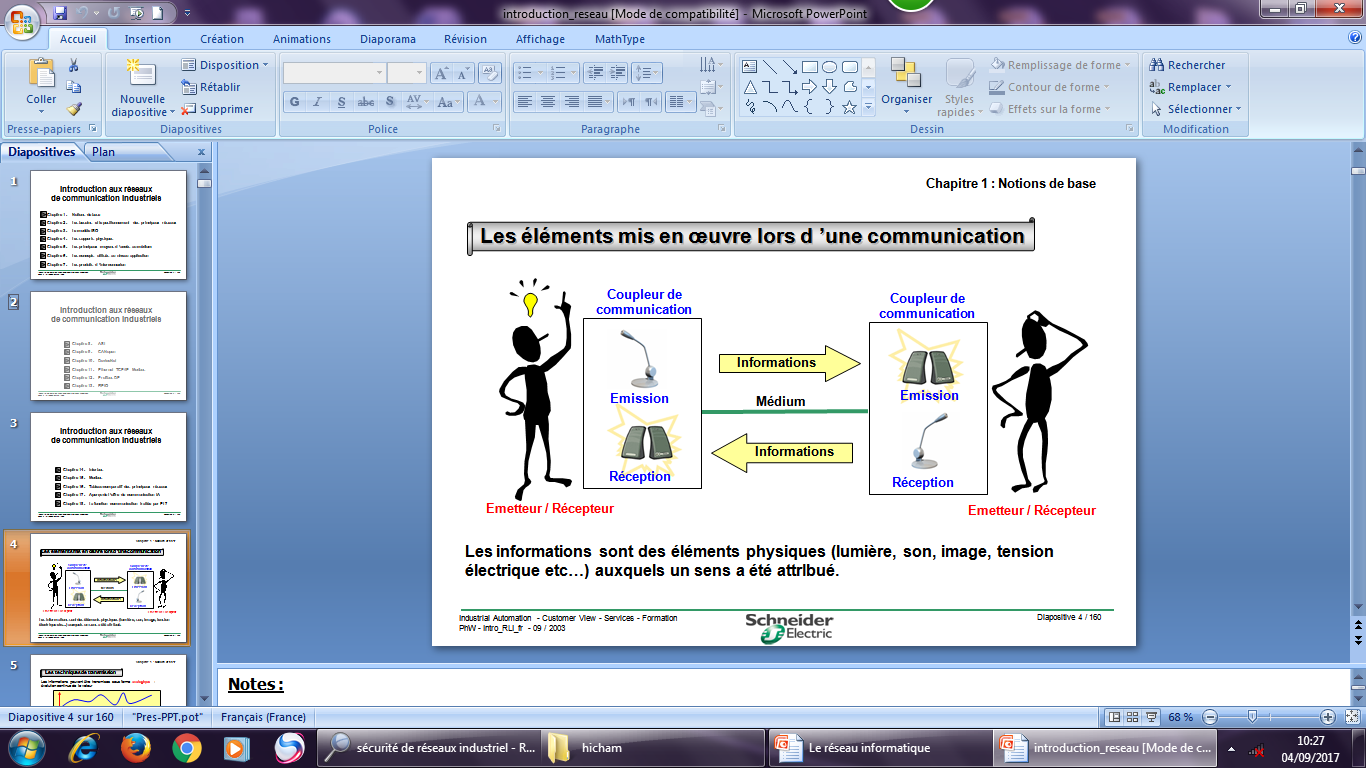 8
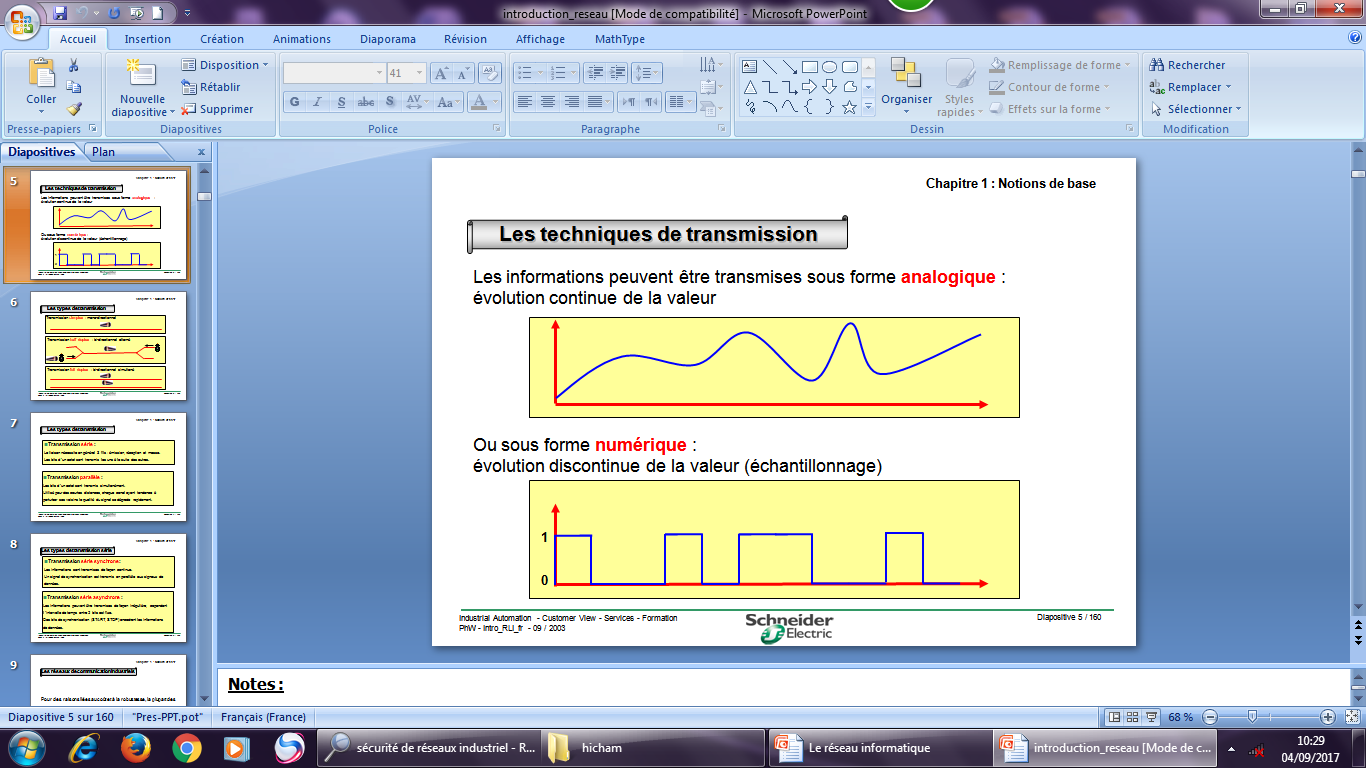 9
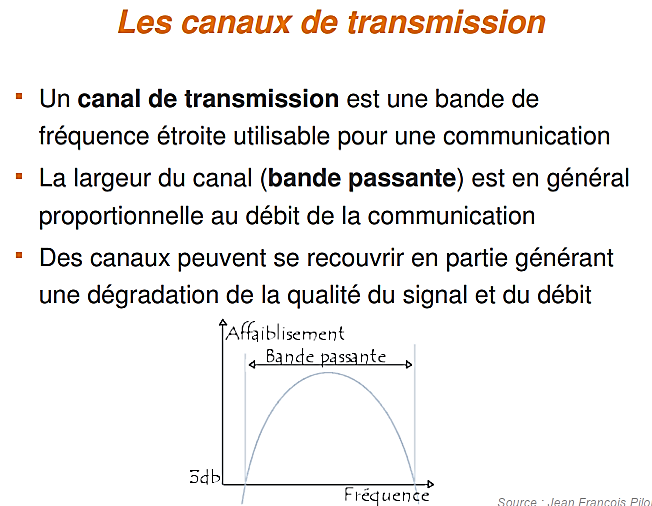 10
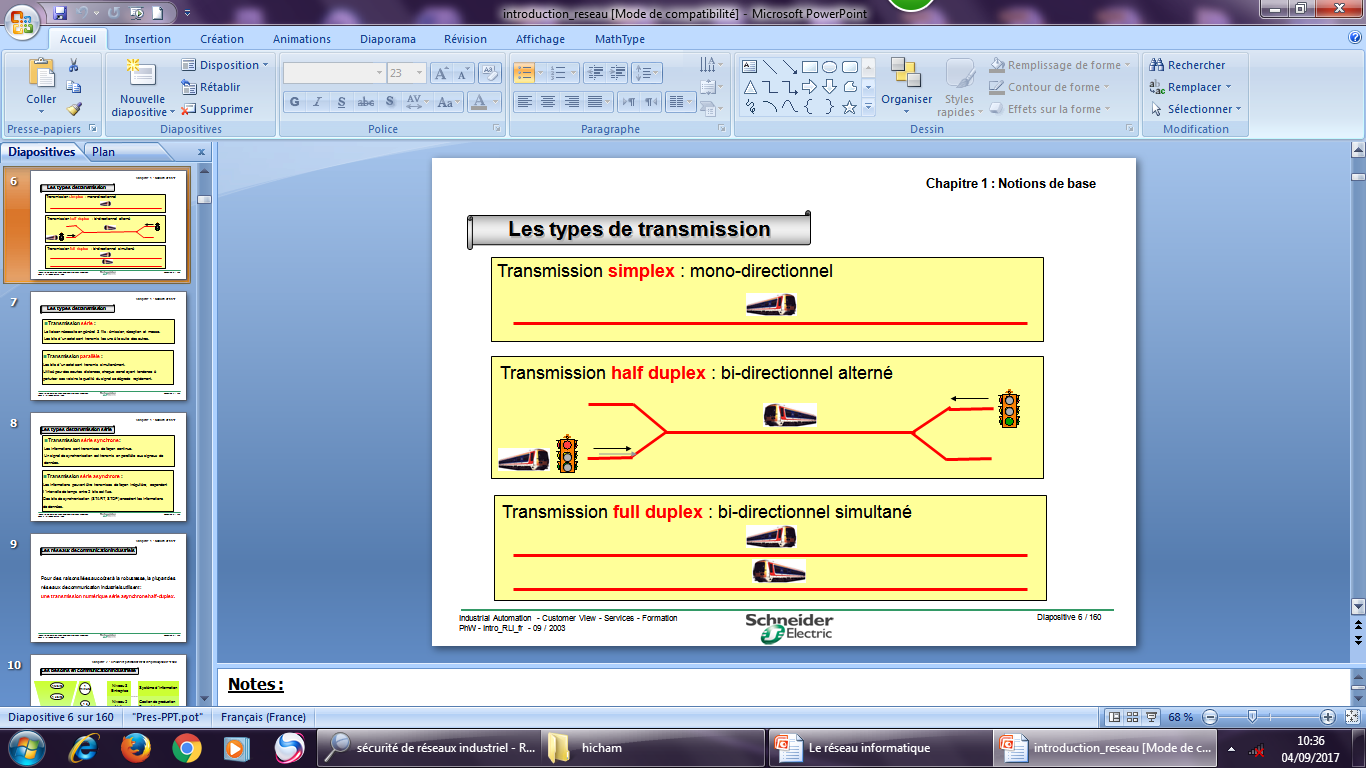 11
Quelque soit le type de réseau, les données à transférer peuvent être formatées de 2 manières :
 en parallèle : les données sont transmises sur plusieurs bits à la fois en même temps (8, 16 ou 32 bits en général), soit donc en utilisant un média constitué de plusieurs lignes différentes ;
 en série : les données sont transmises bit par bit , ne nécessitant basiquement qu’un média constitué de 2 fils.(protocole RS232)
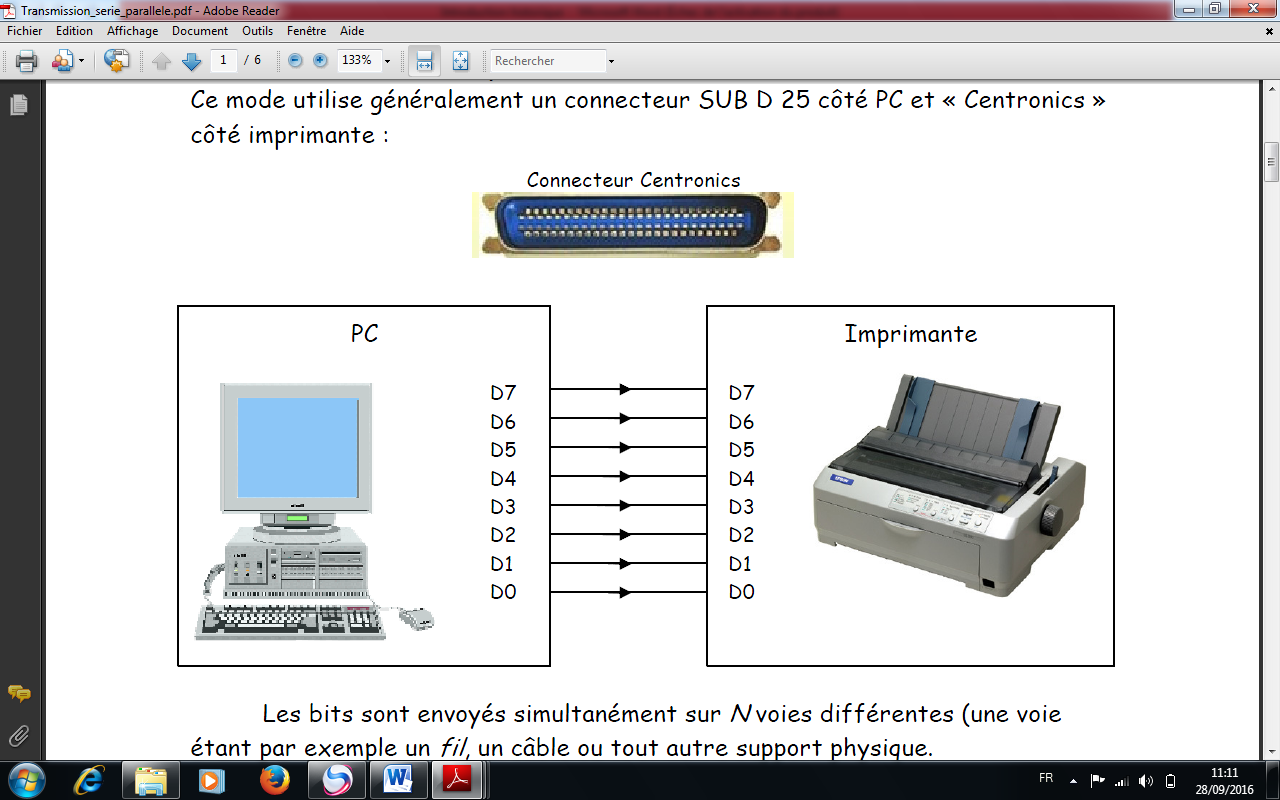 -
12
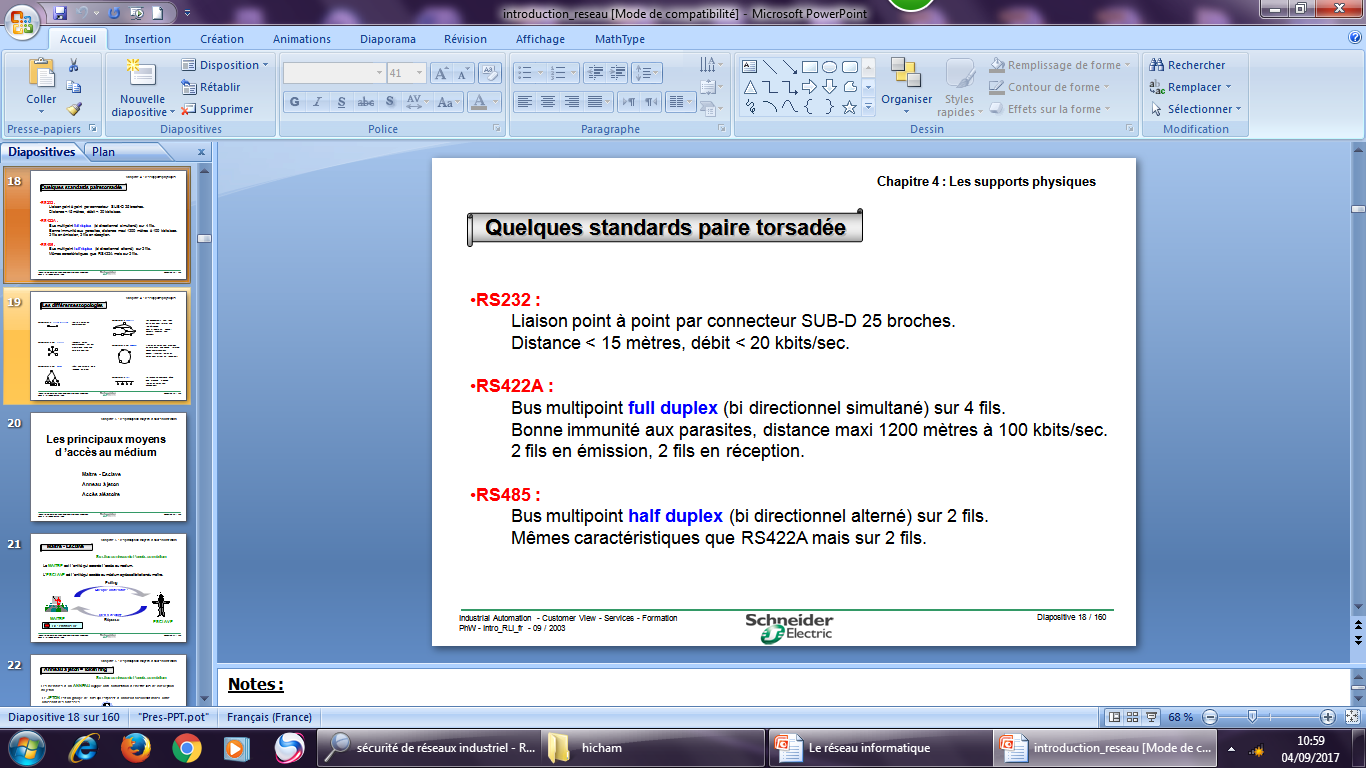 13
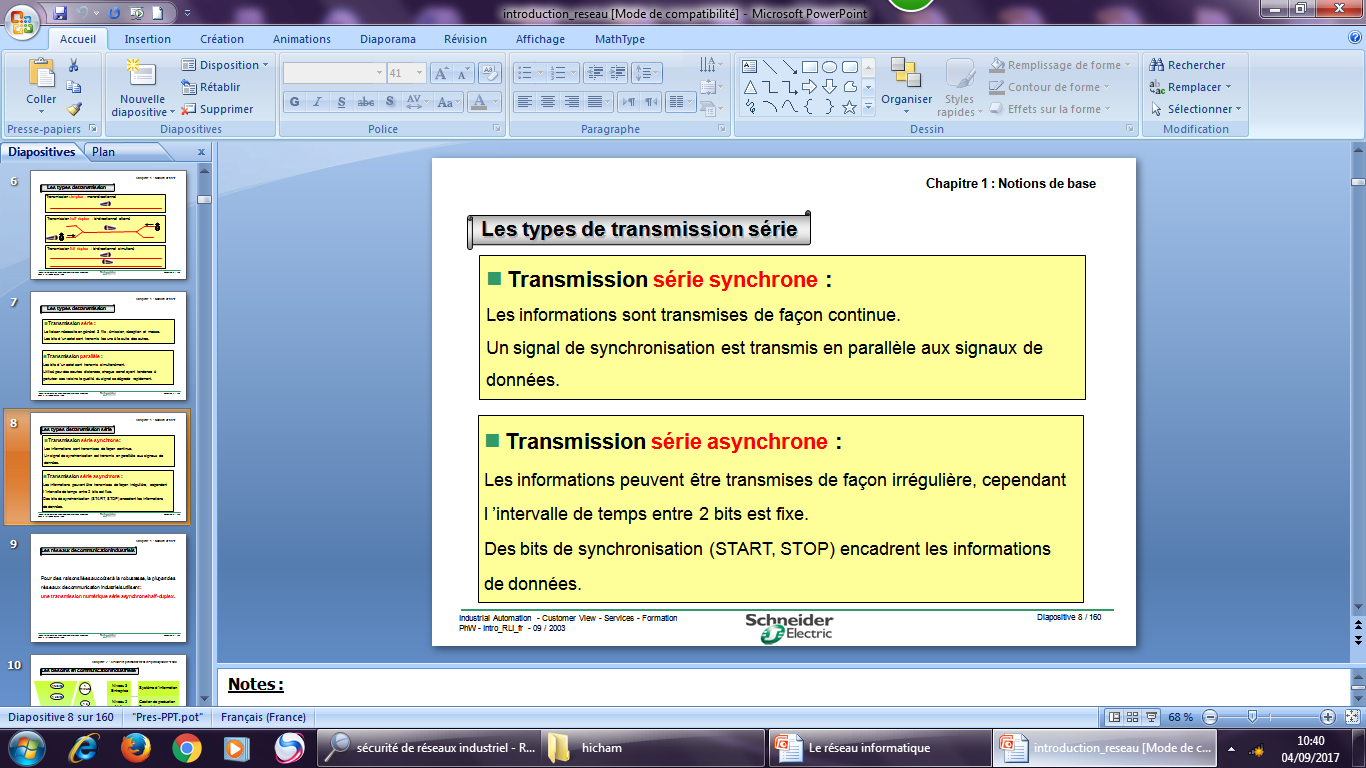 14
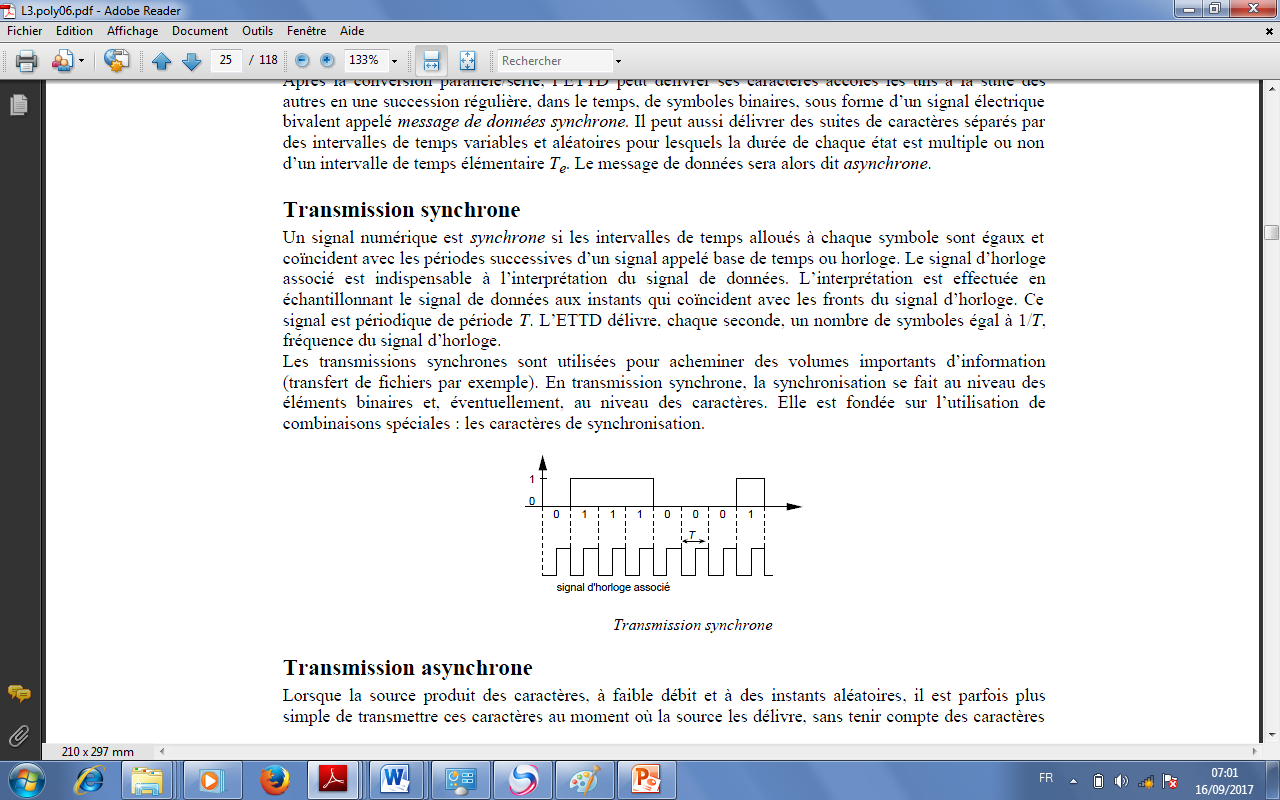 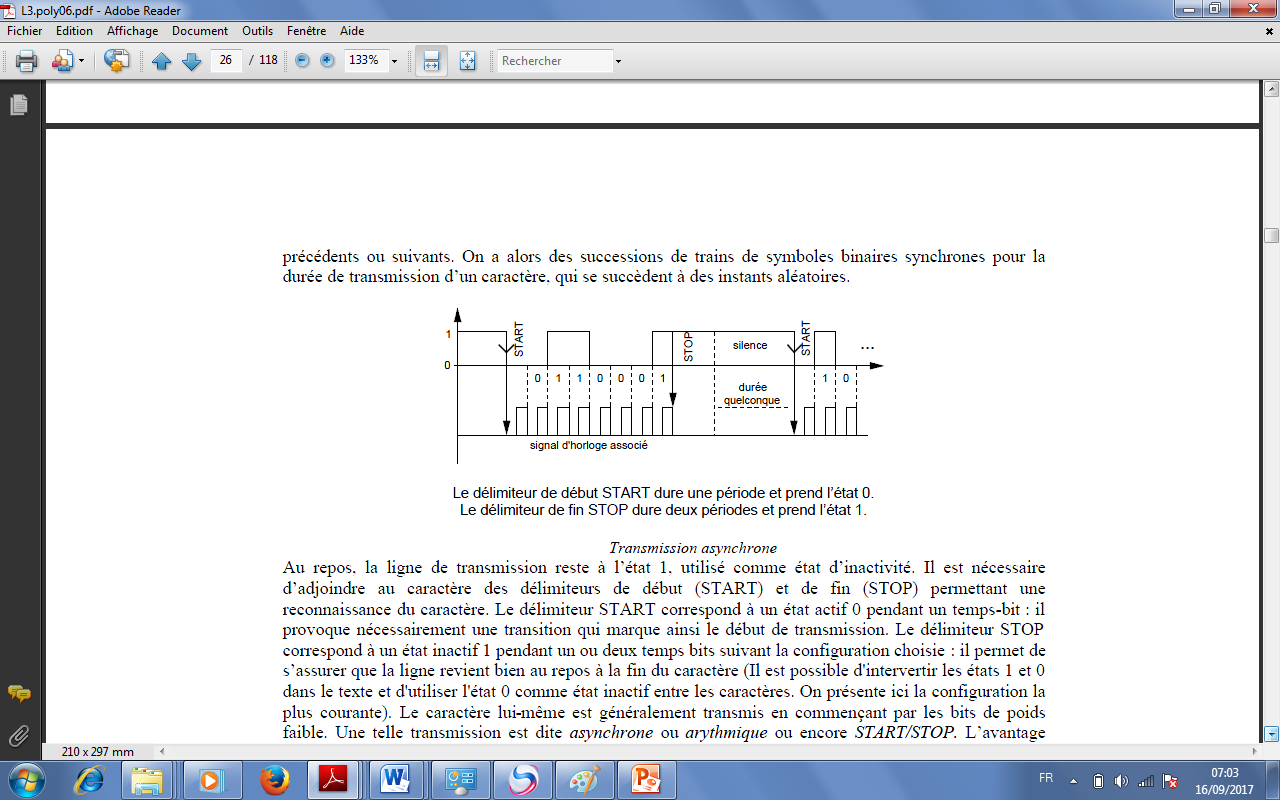 15
Pour des raisons liées au coût et à la robustesse, la plupart des réseaux de communication industriels utilisent : 
une transmission numérique série asynchrone half-duplex.
16
LE MODÈLE OSI(Open System Interconnection)
Architecture en couches
    La plupart des systèmes de télécommunications sont construits selon une architecture en couches, c’est-à-dire une segmentation en plusieurs niveaux, empilés l’un sur l’autre, qui ont chacun des finalités différentes mais participent tous à la transmission de la communication entre plusieurs noeuds.
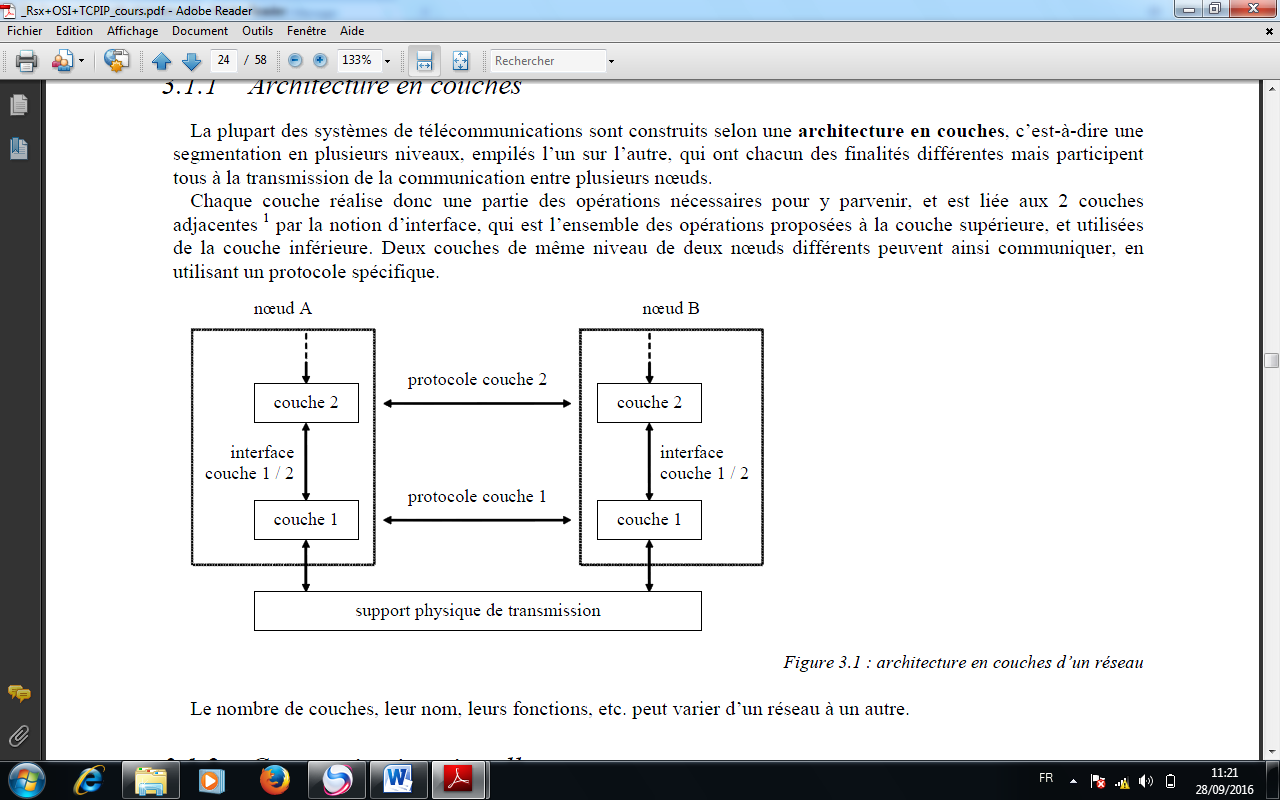 17
Chaque couche réalise donc une partie des opérations nécessaires pour y parvenir, et est liée aux 2 couches adjacentes par la notion d’interface, qui est l’ensemble des opérations proposées à la couche supérieure, et utilisées de la couche inférieure.
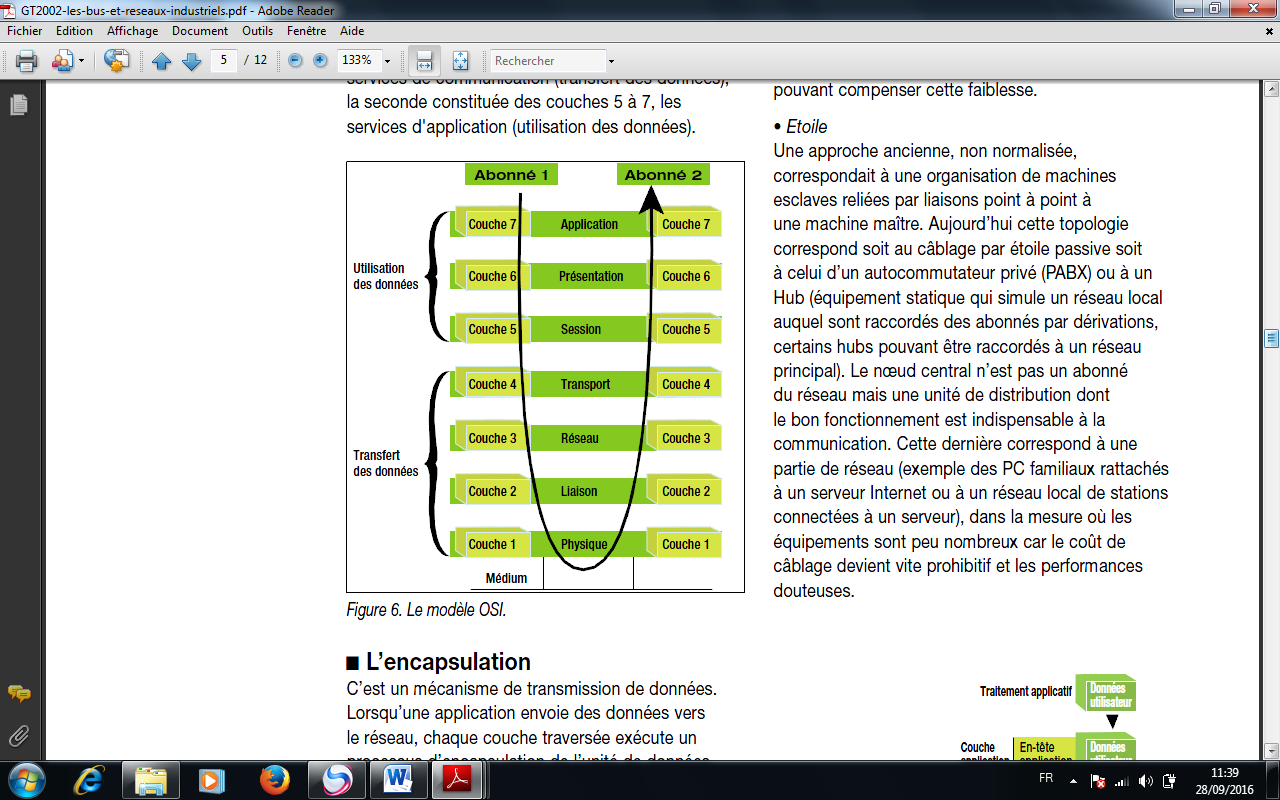 18
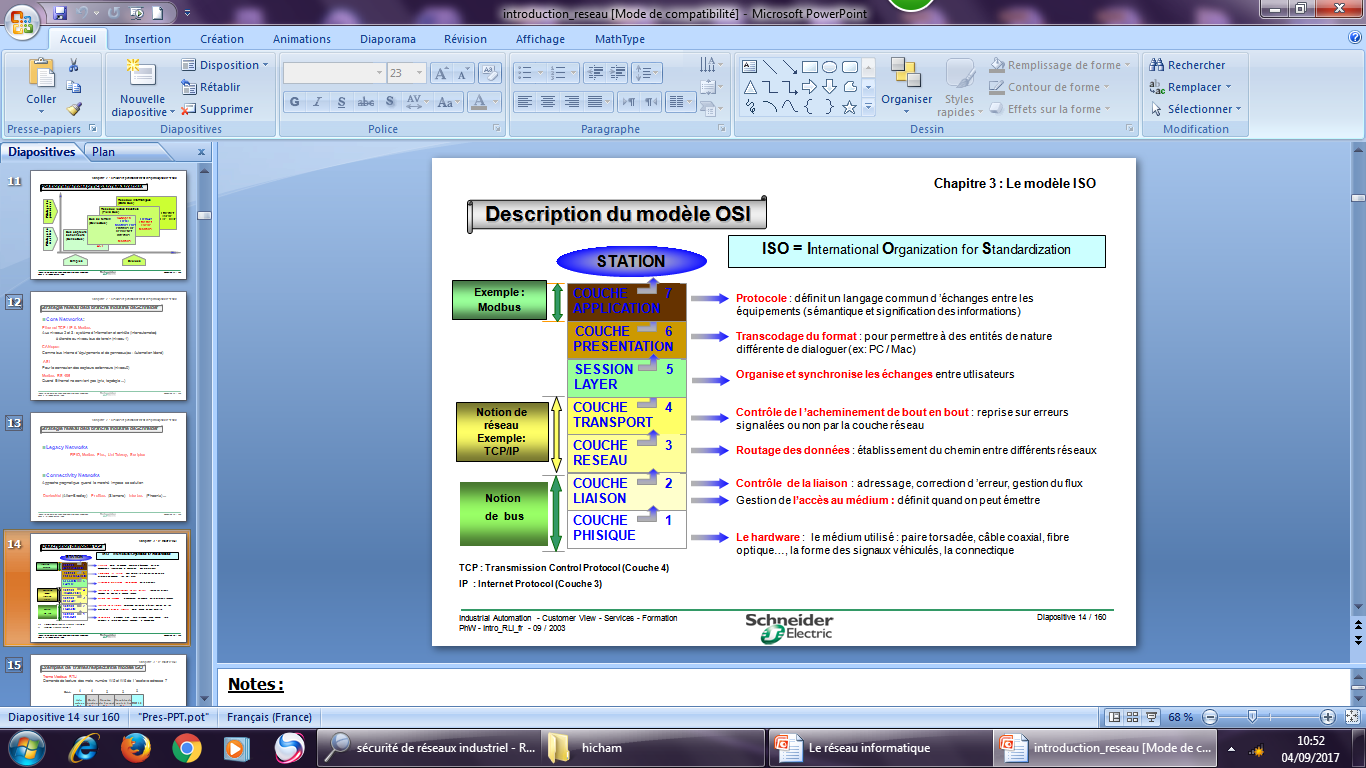 19
Les couches
niveau1: application :transfert  de fichier, échanges de messages
niveau2: présentation :format des données
niveau3: session :organisation et synchronisation des échanges
niveau4: transport :canal de transfert des messages entre process
niveau5: réseau :routage optimal entre nœuds du réseau
niveau6: data link :mise enforme des trames et correction
d'erreurs des données
niveau7: physique :caractéristiques mécaniques et électriques du système
20
L’encapsulation
C’est un mécanisme de transmission de données. Lorsqu’une application envoie des données vers le réseau, chaque couche traversée exécute un processus d’encapsulation de l’unité de données fournie par la couche supérieure en ajoutant une entête, voire une remorque, qui lui est propre.

Réciproquement à la réception, chaque couche exécutera une désencapsulation pour en final ne restituer que les données utilisateurs à l’application.
21
22
Le réseau local ou LAN (Local Area Network)
technologie LAN développée pour mettre localement en réseau les équipements informatiques d'une entreprise
correspond aux couches1 et 2 du modèle OSI :
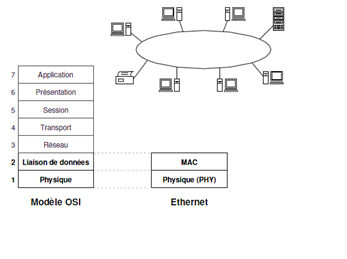 23
service simple (et efficace)rendu à la couche  :adressage MAC pour unique identifiant d'une interface réseau

envoi/reception de trames sans garantie de remise ni de delai.

plusieurs possibilités (d'adresse) de destination d'une trame 

MAC = “ Medium Access Control ”Cette couche est concernée par la gestion de l’adresse physique de la technologie de LAN employée (comme “ token-ring ” par exemple)
24
Adressage
Pour différencier les stations reliées sur un même réseau local, il est nécessaire de les repérer par une adresse. Celle-ci est gérée au niveau MAC et possède un format défini par l’IEEE sur 16 bits ou sur 48bits. 

Ce dernier format permet un adressage universel des équipements : il correspond à un numéro de série avec un champ donnant le constructeur qui est attribué par l’IEEE, et le numéro de la carte librement choisi par le constructeur. 

De cette façon, toute carte réseau d’un ordinateur possède une adresse unique dans le monde. Le format universel sur 48 bits est le plus utilisé.
25
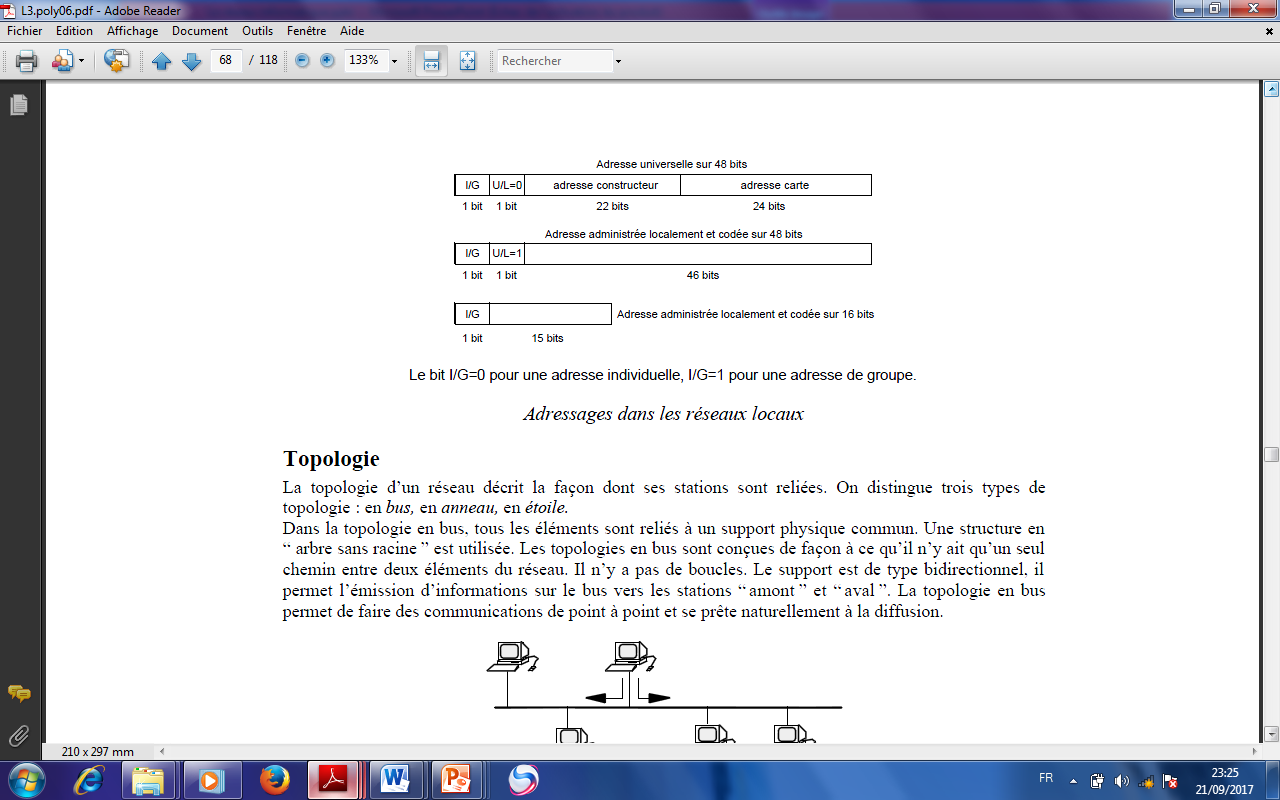 26
Protocole IP
IP est l’acronyme de “ Internet Protocol ”, il est défini dans la RFC 791 et a été conçu en 1980 pour remplacer NCP (“ Network Control Protocol ”)
Grâce à Internet, le modèle d’architecture TCP/IP, conçu selon les mêmes principes que l’OSI, il a été adopté dans la plupart des réseaux d’entreprise.

 Ce modèle permet une interconnexion de réseaux hétérogènes avec un service minimal : le service de remise non fiable de datagramme en mode sans connexion.
27
Ce service est apporté par le protocole IP implanté sur tous les équipements terminaux et dans tous les routeurs de l’interconnexion. 

TCP est un protocole de transport utilisé pour fiabiliser les échanges chaque fois que cela est nécessaire. 

Comparaison TCP/IP — ISO

La suite de protocoles désignée par TCP/IP, ou encore “ pile ARPA ”,est construite sur un modèle en couches moins complet que la proposition de l’ISO. Quatre couches sont suffisantes pour définir l’architecture de ce protocole.
28
4 Couche Application (Application layer).
3 Couche Transport (Transport layer).
2 Couche Internet (Internet layer).
1 Couche interface réseau (Network access layer).
0 Matériel (n’est pas une couche comprise dans le protocole).
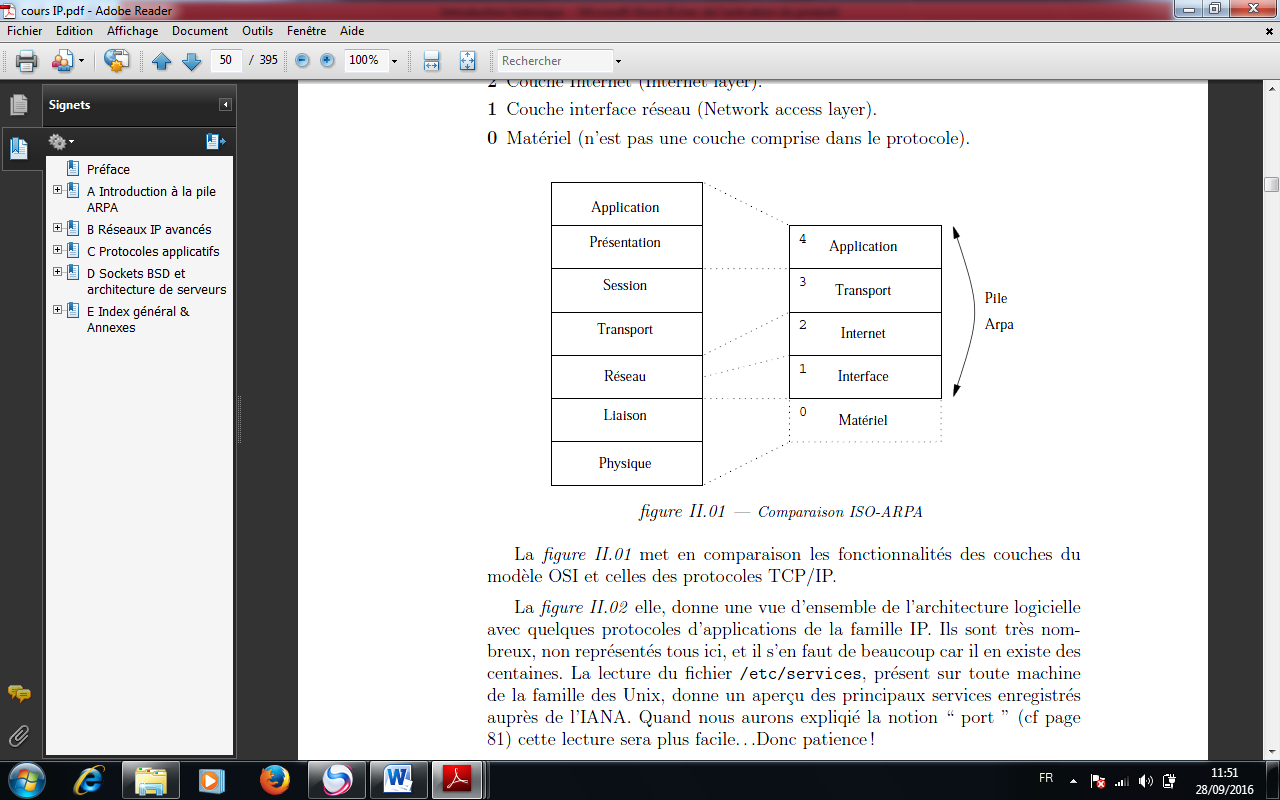 29
L'Internet est un réseau virtuel, construit par interconnexion de réseaux physiques via des passerelles. 


L'adressage est le maillon essentiel des protocoles TCP/IP pour rendre transparents les détails physiques des réseaux et faire apparaître l'Internet comme une entité uniforme.
30
[Speaker Notes: SCTP “ Stream Control Transmission Protocol ”
TCP “ Transmission Control Protocol ”
UDP “ User Datagram Protocol ”]
Les réseaux locaux industriels RLI
Les réseaux locaux industriels ont été  introduits petit à petit dans les systèmes automatisés, à des stades divers selon les domaines d’application. Ils sont nés avec le développement de l’électronique et des matériels numériques programmables.
31
Architecture global d’un RLI
Le niveau Entreprise (niveau 3)
On trouve à ce niveau des services de gestion tel que :
La gestion commerciale,
La gestion du personnel,
La gestion financière, …

 Le niveau usine (niveau 2)
Ce niveau englobe des tâches de gestion de la production tel que :
La GPAO : gestion de production assistée par ordinateur,
La CFAO : Contrôle de fabrication assisté par ordinateur,
La CAO : Conception assisté par ordinateur,
Des services de transport,
Le contrôle de qualité,….

Le niveau atelier ou cellule (niveau 1)
Contient plusieurs îlots de fabrication, de vision, de supervision, des robots, des automates, …etc.

Le niveau terrain (niveau 0)
C’est le niveau le plus bas, qui contient les équipements de fabrication (machines automatises, capteur, actionneurs…)
32
Le réseau MAP (Manufacturing Automation Protocol)
M.A.P. (Manufacturing Automation Protocol) est né dans General Motors au début des années 80 du besoin de compatibilité dans les communications entre des sous-systèmes d'origines variées que l'on rencontre dans les sites industriels.

L'automatisation et la facilité d'échanges d'informations entre les différents services/machines d'une entreprise a d'abord une motivation économique

Les premières versions du réseau MAP (appelées par la suite Full-MAP) ont été conçues selon le modèle OSI pour l’exploiter dans l’industrie
33
La complexité de quelques couches et l’inutilité de quelques autres dans l’industrie ont conduit à des temps de réponses assez longs.
Des versions sont apparues pour palier à ce problème et alléger le Full-MAP des couches inutiles. Ces versions ont étés appelés Mini-MAP, elles gardent uniquement les couches de 1, 2 et 7.
34
Le réseau M.A.P. est en fait composé de réseau M.A.P. proprement dit (full-M.A.P.)et de réseaux mini-M.A.P.
Le fait d’utiliser deux profils différents (full et mini) du protocole, MAP constitue un nouveau profil appelé EPA (Enhanced Performances Architecture).
35
Modèles de coopération
Modèle client/serveur
Un modèle de coopération représente la  manière selon laquelle communiquent les  différents processus d’application dans un réseau local industriel. C’est l’une des  premières caractéristiques des RLIs, on distingue quatre types de coopération :
Dans ce modèle, le temps n’est pas pris en compte, c’est-à-dire qu’il est impossible d’une part de spécifier un délai maximal pour que le client obtienne la réponse d’autre part
d’avoir un moyen de vérifier que ce délai serait respecté.
36
Modèle producteur/consommateurs
   Le modèle producteur/consommateurs est un modèle multipoint dans lequel le producteur d’une donnée peut l’émettre vers tous ceux qui en sont consommateurs
37
Malgré qu’il résout quelques problèmes du modèle client/serveur, il souffre lui aussi de deux problèmes essentiels :
- Alourdir le producteur par les émissions et les demandes.
- Impossible de synchroniser plusieurs producteurs
Modèle producteurs-distributeur-consommateurs : P/D/C
Ce modèle est une extension du précédent pour permettre de maîtriser le temps, en particulier dans la gestion de plusieurs serveurs producteurs de données
38
Principe de jeton (Token Ring)
39
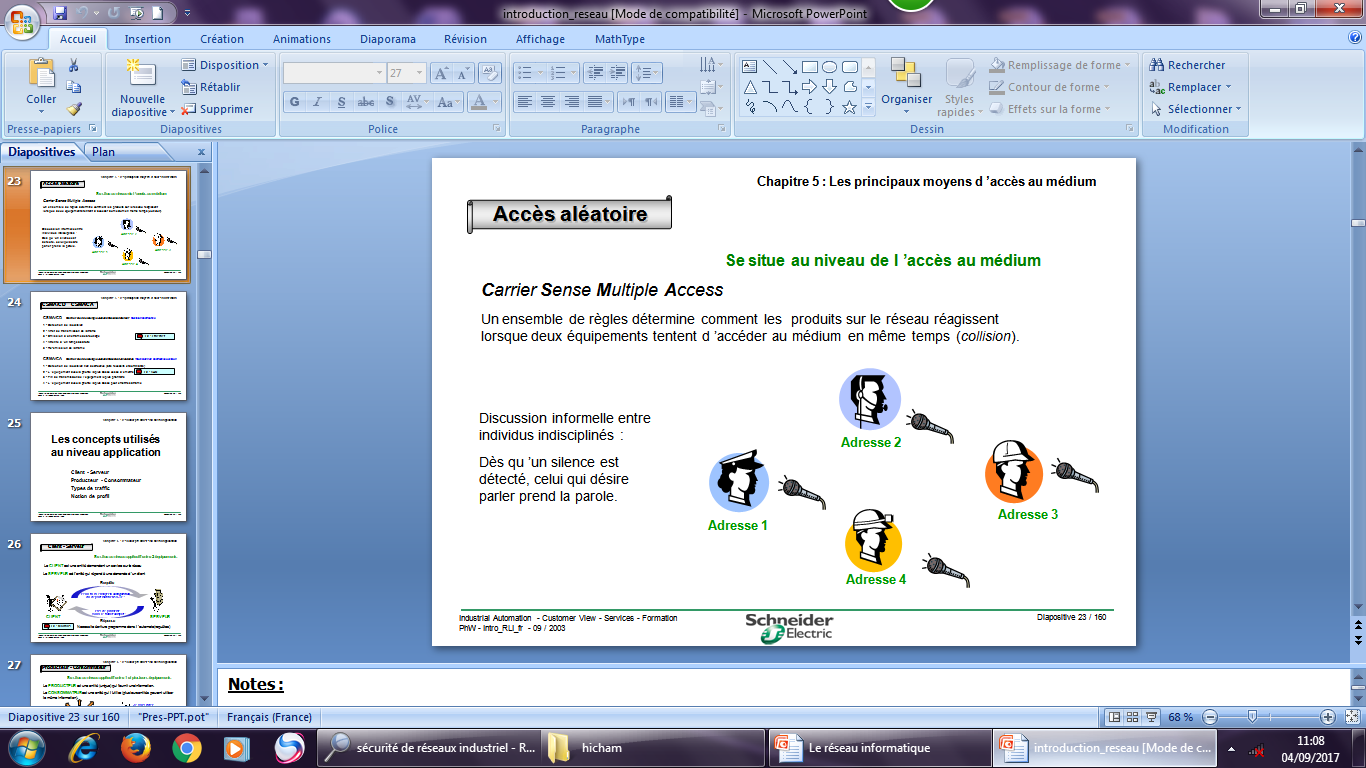 40
Les réseaux de terrain
Généralement le terme « réseau de terrain » regroupe tous les bus de communication utilisés dans le monde industriel, néanmoins, on peut distinguer trois bus de complexités différentes :

- Le réseau d’usine : c’est un réseau local industriel basé sur Ethernet de type MAP

- Le réseau d’atelier : pour relier les unité intelligentes ou à intelligence limité.

- Le réseau de terrain ou capteurs/actionneurs pour  relier les nœuds à intelligence limitée ou nulle.
41
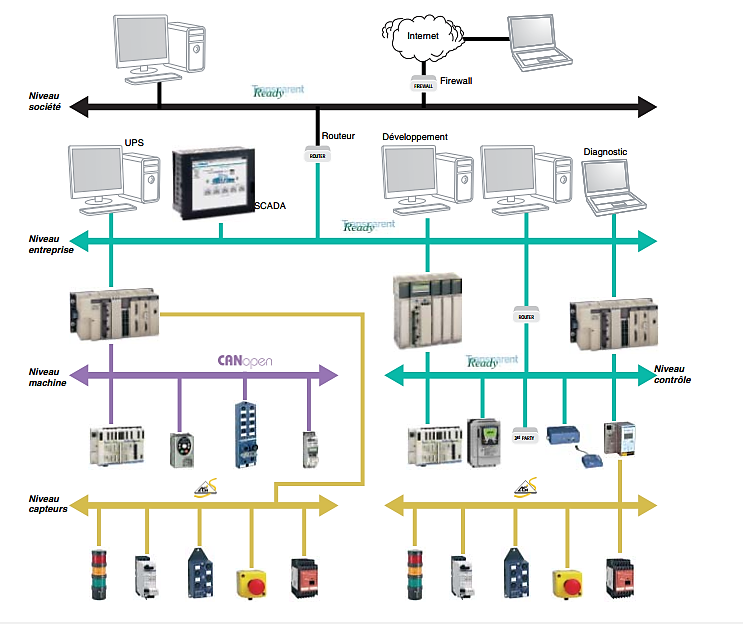 42
Le niveau terrain est le plus proche de la production; il correspond aux différentes machines qui assurent la fabrication, la transformation, l’assemblage autour d’un objet ou d’un ensemble
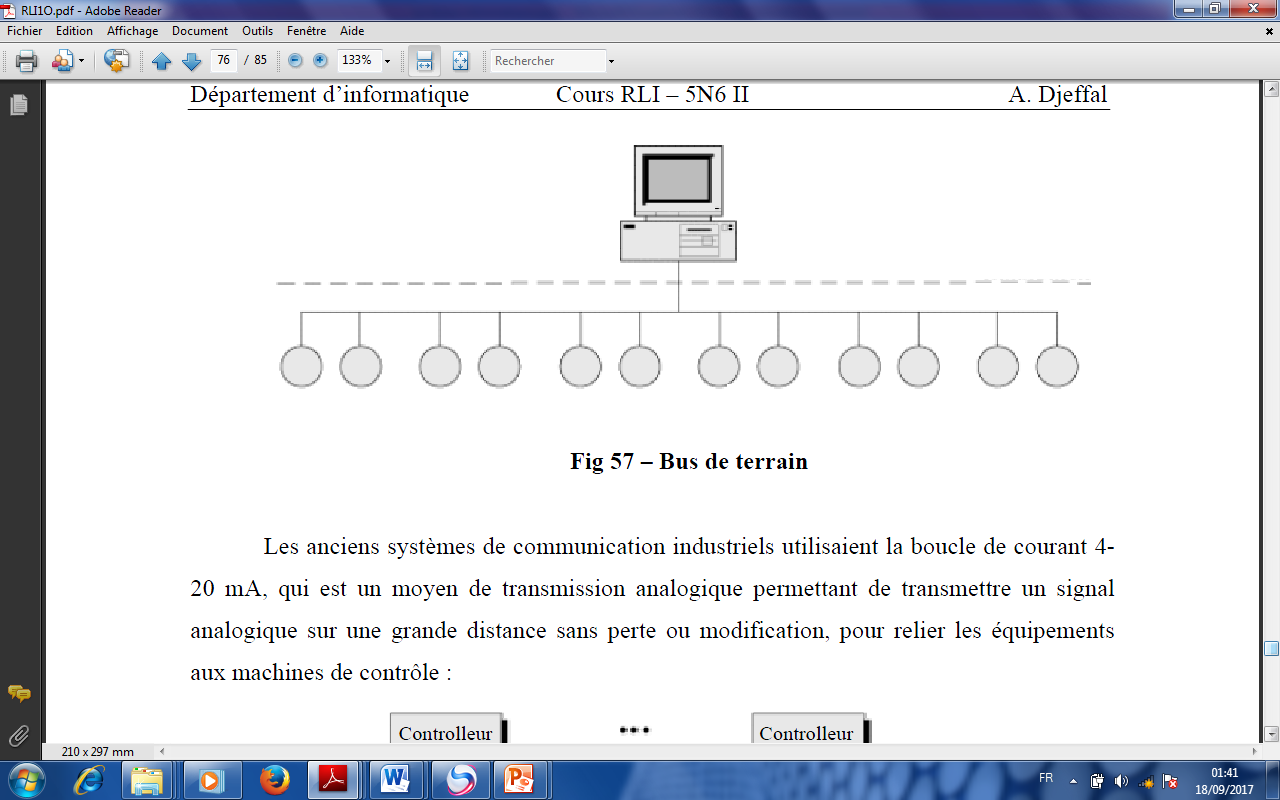 43
Classification des réseaux de terrain
Généralement, on regroupe sous le terme «bus de terrain» tous les bus de communication industriels. On distingue néanmoins par complexité décroissante :

- Le bus d’usine : réseau local industriel basé sur Ethernet de type MAP ouTOP (se rapproche du réseau local IP)

- Le bus de terrain («Field Bus»)

- Le bus de bas niveau («Sensor Aktor Bus») : bus capteur/actionneur
44
Réseau d’Usine :
En général ce réseau ne fait pas partie des « Bus de Terrain » mais il est indispensable dans pratiquement tous les ateliers industriels 

Ce réseau utilise comme moyen physique l ’ ETHERNET

Mise à part des applications bureautiques, la principale fonction de ce réseau est d’assurer la communication entre les équipements de production (la messagerie),  les PC de supervision et les PC de contrôle/qualité 

C ’est pourquoi, il est assez fréquent d’étendre ce réseau vers le niveau plus bas	 (avec par exemple Ethernet TCP/IP)

Aujourd’hui, avec des WebServeurs qui commencent à apparaître dans les équipements industriels, il est question d ’en faire une partie intégrale avec des Bus de Terrain (le concept WIM : WEB Integrated Manufacturing)
45
Le bus de terrain :
    - Permet l’envoi de trames de quelques dizaines d’octets à 256 octets...
    - Temps de réaction de quelques ms à quelques dizaines de ms

Bus capteur/actionneur :
   - Relie entre eux des noeuds à intelligence limitée ou nulle
   - Temps de réaction primordial
   - Limitation du nombre de données à faire circuler sur le bus (trame unique,fixe, cyclique (Interbus) ou trame avec protocole (CAN)….
46
Dans nos jours, il existe plus d’une cinquantaine de spécifications différentes de réseaux de terrain (CAN, LON, Profibus-FMS/PA, WorldFip, Interbus, Profibus-DP, ASInterface,Bitbus, Arcnet, Sercos, Modbus Plus, P-net, FAIS, EIBus, VAN, PLAN, Sibus,Batibus, Hart, Modbus/Jbus, Bus DIN, etc.)

une classification de quelques réseaux de terrain selon la complexité de leurs équipements et le flot d’informations échangées.
47
Protocole TCP/IP
48
Adresse IP
Chaque équipement sur le réseau est repéré par une adresse, appelée adresse IP, codée sur 32 bits avec deux champs principaux précisant une identité de réseau et une identité de machine.

 Plusieurs classes d’adresses sont définies suivant la longueur des champs d’identité. Un réseau comportant beaucoup de machines dispose d’une adresse avec un court champ d’identité de réseau mais un long champ d’identité de machines
49
Protocole IP
Le protocole IP assure un service non fiable sans connexion de remise des données. Il comprend la définition du plan d’adressage, la structure des informations transférées (le datagramme IP) et les règles de routage. 
L’envoi de messages d’erreur est prévu en cas de 
destruction de datagrammes, 
de problèmes d’acheminement 
ou de remise.

Les datagrammes sont constitués 
d’un en-tête et
 d’un champ de données ;
 ils sont indépendants les uns des autres et sont acheminés à travers l’Internet, en fonction des adresses IP de la source et du destinataire que contient l’en-tête.
50
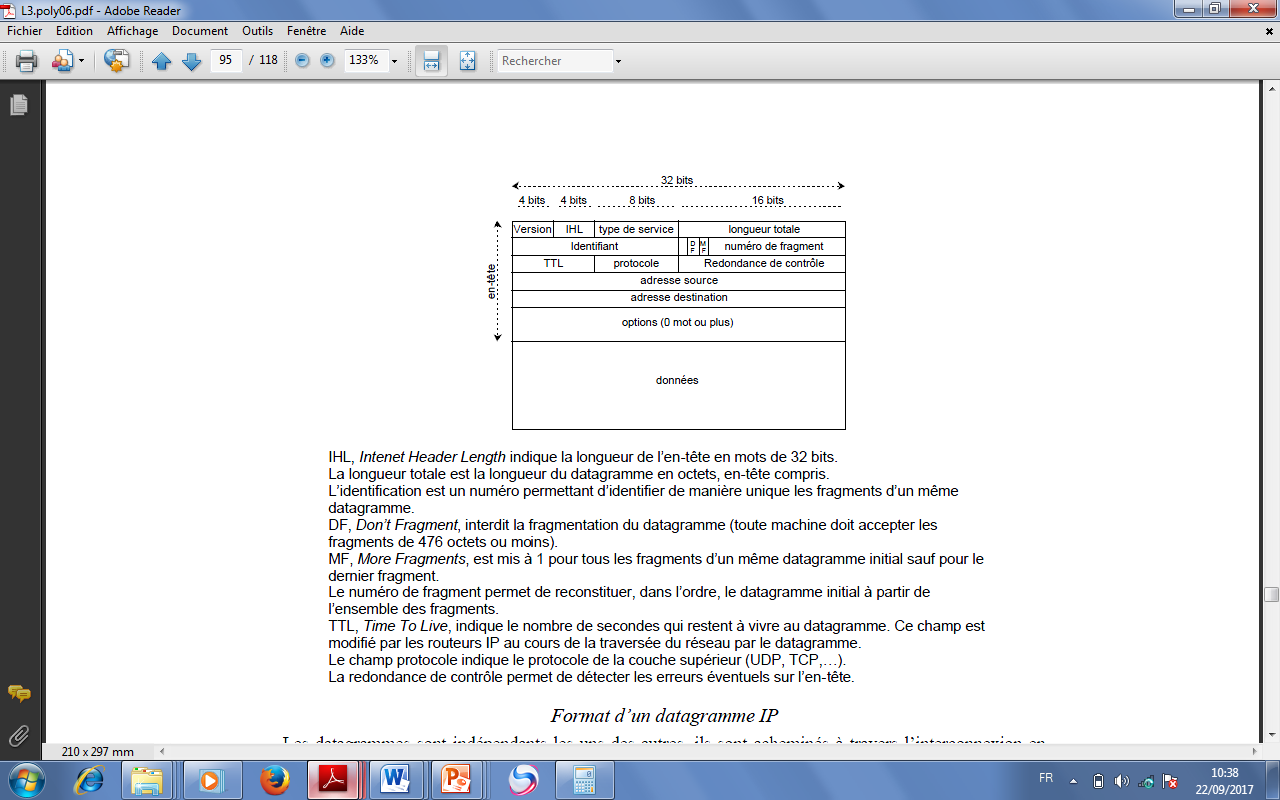 Format d’un datagramme IP
51
Protocoles de transport TCP
Les protocoles de transport TCP et UDP sont implantés exclusivement dans les ordinateurs connectés (ils ne sont pas installés dans les équipements intermédiaires des réseaux). Ils contrôlent l’acheminement des données de bout en bout, c’est-à-dire depuis la station d’origine jusqu’à la station de destination.

 Ils offrent également leurs services à de nombreuses applications. Pour distinguer ces dernières, les protocoles de transport utilisent la notion de port et de socket.
52
Une adresse de classe A comporte 8 bits d’identifiant de réseau dont le premier bit est à 0. Les 7 autres bits servent à identifier 126 réseaux différents(2^7-2). Chaque réseau de classe A possède 24 bits d’identifiant de machine, ce qui permet d’adresser(2^24 – 2, soit 16 777 214 )machines (les deux identifiants 0 et 16 777 215 sont, par convention, réservés à un autre usage). 

Les réseaux de taille moyenne ont des adresses de classe B, commençant en binaire par10 et affectant 14 bits à l’identifiant de réseau. Il reste 16 bits pour identifier les machines, soit au maximum 65 534 (pour la même raison que précédemment, les identifiants 0 et 65 535 ne sont pas attribués à une machine).

Pour les petits réseaux, les adresses de classe C commencent en binaire par 110 et allouent 21 bits à l’identifiant de réseau, 8 bits à l’identifiant de machine. On peut ainsi adresser jusqu’à 254 machine (les identifiants 0 et 255 ne sont pas utilisés). 

Enfin , les adresses de classe D, commençant en binaire par 1110, sont réservées à la mise en œuvre d’un mécanisme de diffusion de groupe.
53
L’adresse IP sur 32 bits peut être vue comme une suite de quatre octets. Elle est écrite pour l’être humain en représentation dite décimale pointée : quatre octets écrits en décimal et séparés par un point. 
Ainsi:
10001001 11000010 110000000 00010101 s’écrit 137.194.192.21. Il s’agit en l’occurrence d’une adresse de classe B.
54
Notion de sous-réseaux et de masque
La hiérarchie à deux niveaux (réseau et machine) de l'adressage IP s'est rapidement révélée insuffisante à cause de la diversité des architectures des réseaux d’organisation connectés. 

La notion de sous-réseau fut introduite en 1984 et a conservé le format de l’adresse IP sur 32 bits. Dans un réseau subdivisé en plusieurs sous-réseaux, on exploite autrement le champ identifiant de machine de l’adresse IP. 

Celui-ci se décompose désormais en un identifiant de sous-réseau et un identifiant de machine. Remarquons que ce découpage n’est connu qu’à l’intérieur du réseau lui-même. 

En d’autres termes, une adresse IP, vue de l’extérieur, reste une adresse sur 32 bits. On ne peut donc pas savoir si le réseau d’organisation est constitué d’un seul réseau ou subdivisé en plusieurs sous-réseaux
55
Le masque de sous-réseau (netmask) est alors utilisé pour différencier les bits réservés à l’adressage des sous-réseaux de ceux qui correspondent à la machine. Il contient des 1 sur toute la partie identifiant le réseau et les bits de sous-réseau et des 0 sur la partie réservée au numéro de machine dans le sous-réseau.
56
Lorsqu’une station d’un (sous-)réseau veut émettre un message à une autre, elle compare sa propre adresse à celle du destinataire, bit à bit en utilisant le masque de sous-réseau. Si sur toute la partie identifiée par les 1 du masque de sous-réseau, il y a égalité, les deux stations se trouvent dans le même(sous-)réseau, le message peut donc être transmis directement,
 sinon, il est envoyé à la machine qui assure l’acheminement du message vers l’extérieur : le routeur.
57
Exemple
adresse IP de réseau de classe C 193.27.45.0
masque de sous-réseau 255.255.255.224
soit en binaire 11111111 11111111 11111111 11100000

Dans l’octet réservé au champ identificateur de machine, il y a donc trois bits utilisés pour
identifier des sous-réseaux interconnectés par des routeurs.
58